PERSONALISED CARE FOR LONDON


PCN advisor session:
Spotlight on Care Coordinators
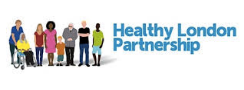 @SP_LDN






hlp.socialprescribing@nhs.net
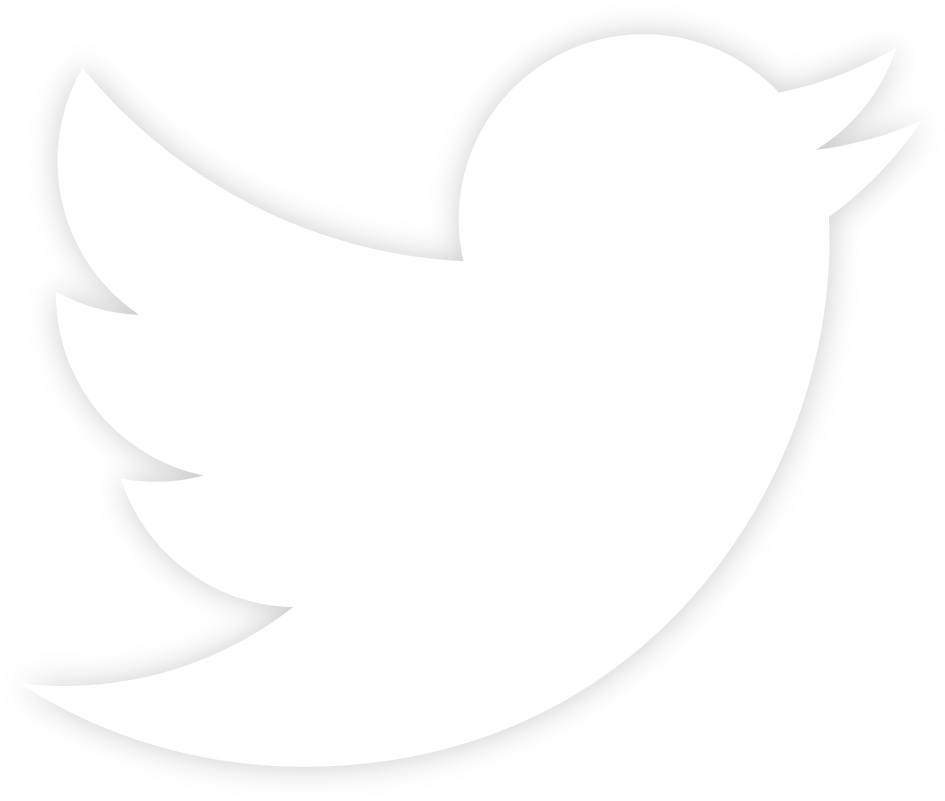 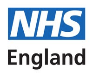 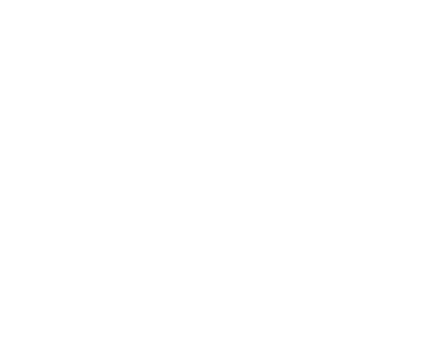 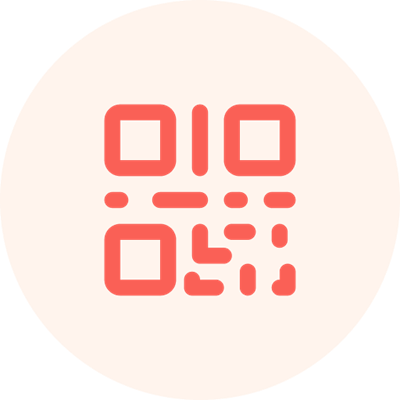 Join at slido.com#PCN
1
PCN Advisors
Purpose of the role:
Supporting PCNS to successfully embed the three, personalised care roles (Social Prescribing Link Workers, Health & Wellbeing Coaches and Care Coordinators) to effectively tackle health inequalities and support primary care 
Build a network of those that employ or are working to embed the three personalised care roles in their work, facilitating a community of practice across London
Lianna Martin
With over 20 years experience in the VCSE  and social enterprise sector, developing projects and partnership work, and previously at the Bromley by Bow Centre, Lianna is also a Regional Learning Coordinator for Social Prescribing and a Programme Manager at HLP in the Health Inequalities, Personalised Care team. Her time is dedicated to pan London initiatives supporting the development of social prescribing, enabling it to thrive
Dr Hina Shahid
Hina is a Portfolio GP in North West London and has a background in Public Health. She has worked in the VCSE sector for 15 years in community engagement, outreach and health inclusion, and health systems strengthening in the UK and internationally.  She is an undergraduate tutor, GP Appraiser and also works in social research and health policy and has supported SPLWs in thinking through culturally appropriate practice
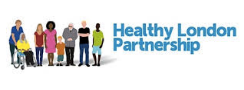 @SP_LDN
hlp.socialprescribing@nhs.net
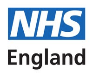 2
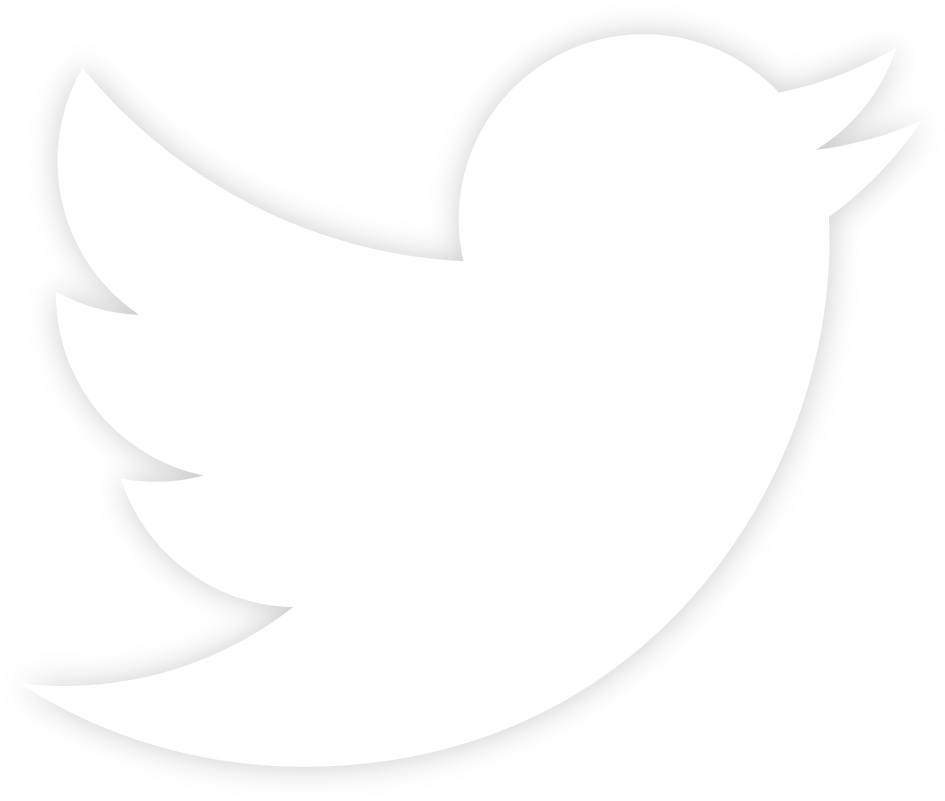 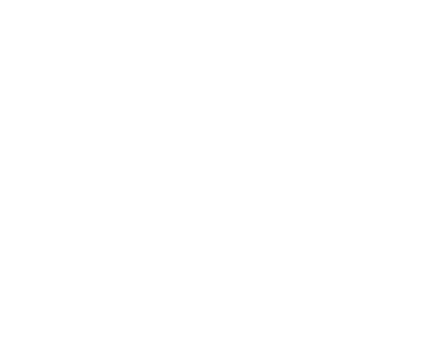 Objectives for the session
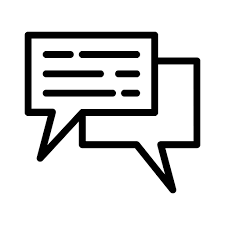 Provide clarity on what the care coordinator role is and how it can work with a social prescribing link worker and health and wellbeing coach

Share interesting examples of how care coordinators are tackling health inequalities

Demonstrate some common challenges to embedding care coordinators and discuss these can be overcome

Sign post to resources for best practice in inducting and setting the direction and managing care coordinators
It is an informal session – talk to each other & share resources in the chat
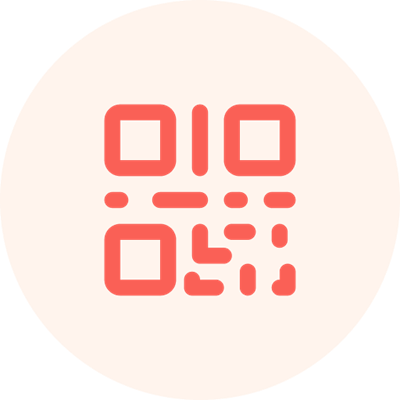 Join at slido.com​#PCN
To ask the speakers questions
The presentations will be recorded & circulated with slides
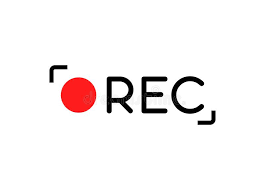 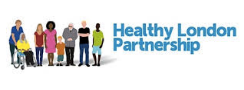 @SP_LDN
hlp.socialprescribing@nhs.net
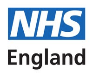 3
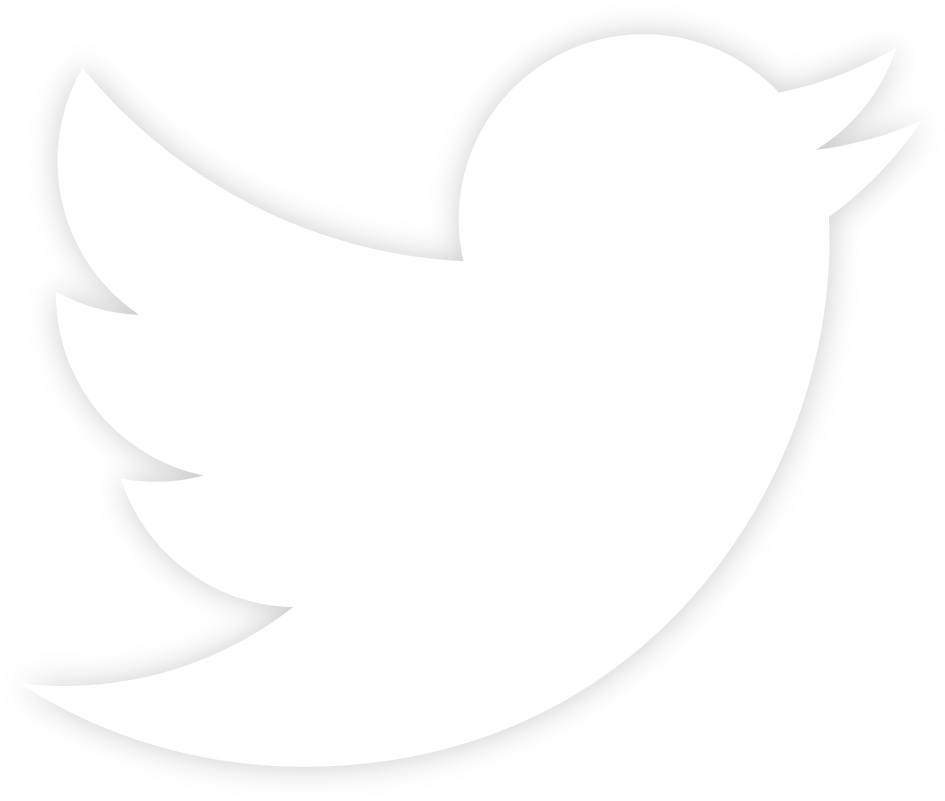 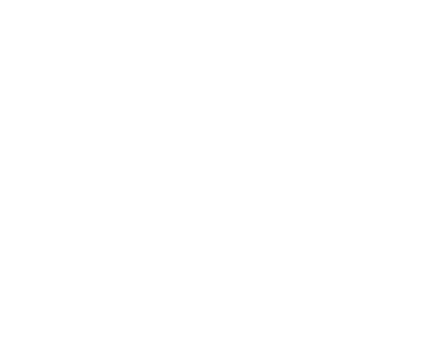 Plan for today...
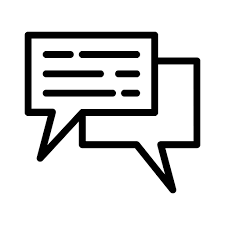 It is an informal session – talk to each other & share resources in the chat
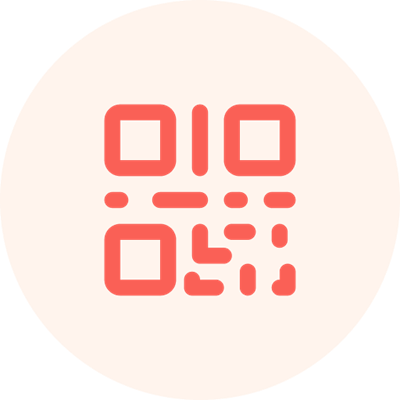 Join at slido.com​#PCN
To ask the speakers questions
The presentations will be recorded & circulated with slides
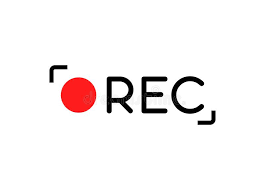 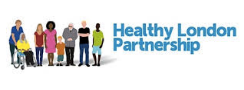 @SP_LDN
hlp.socialprescribing@nhs.net
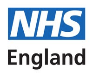 4
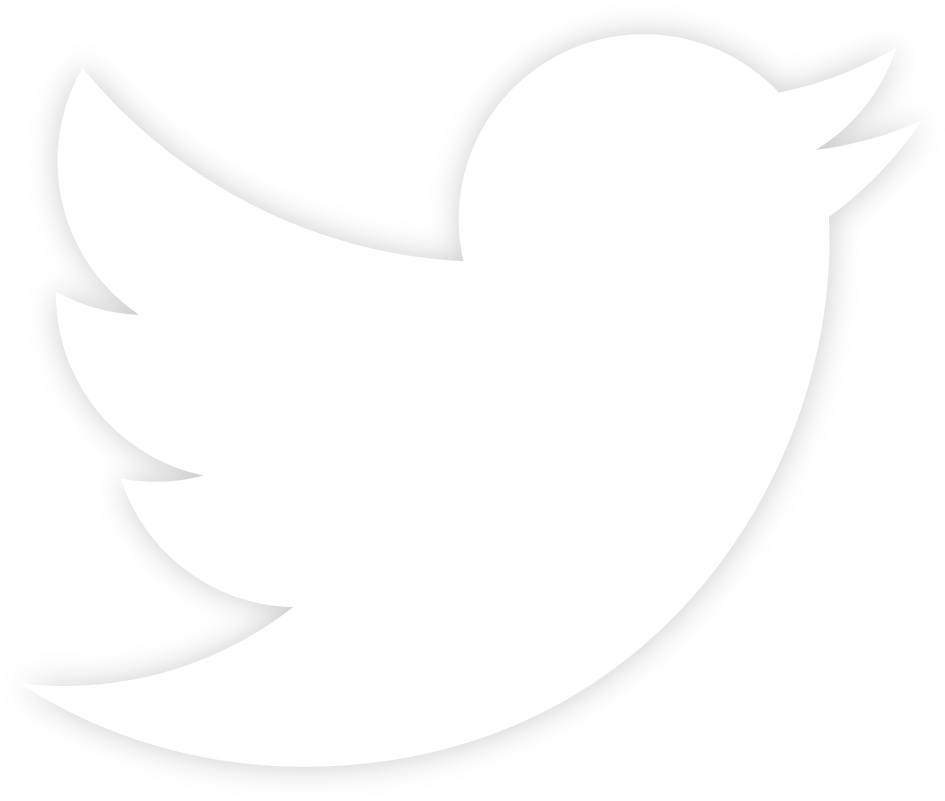 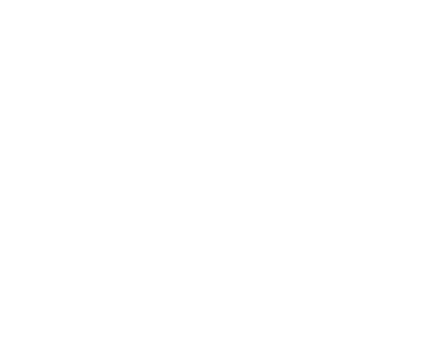 Regional Mentor for Care Coordinators
Care Coordinators – Regional Mentor for CC: Ali Hassas (with support from Jenny Brooks)
Purpose of the role: 
Create a network of CCs & provide support 
Scale up the CC service and create consistency

Who is in post:
Ali is an NHS GP in London, Primary Care educator, supervisor & mentor, a qualified coach and group facilitator. He has been involved in training, developing and supporting multiprofessional teams in Primary Care across London and the South East for many years.

Sign up to receive support:
If you are a CC or have CCs in your network, please ask them to complete this form 
Or get in touch directly with Jenny Brooks: jennifer.brooks14@nhs.net
What do the roles do
@SP_LDN
hlp.socialprescribing@nhs.net
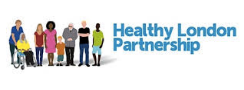 6
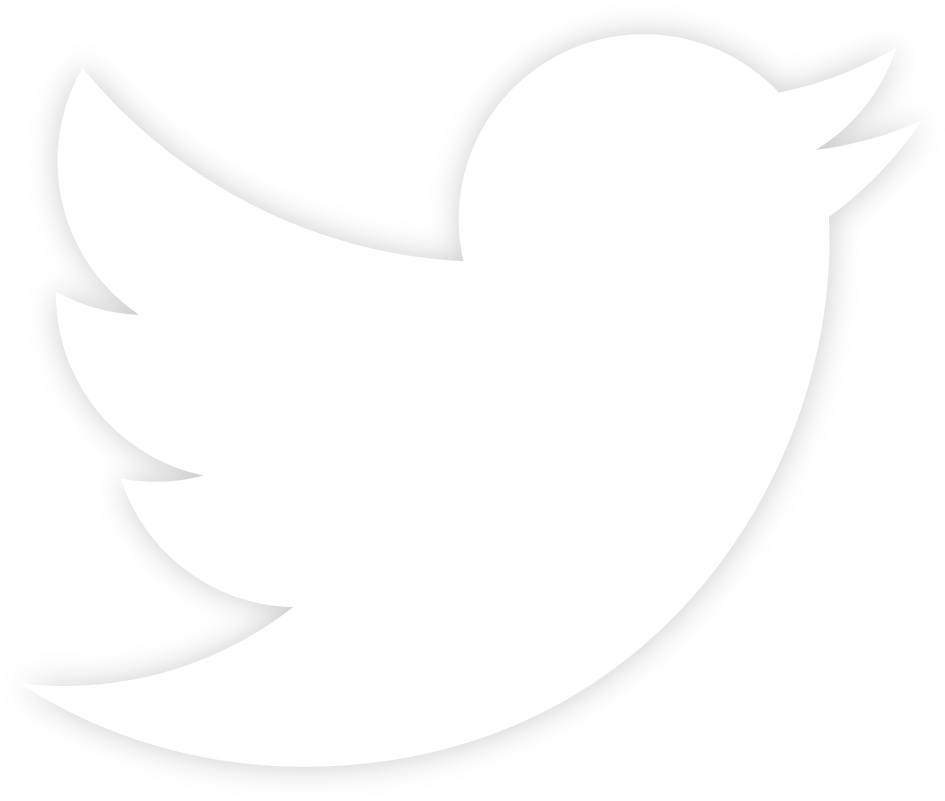 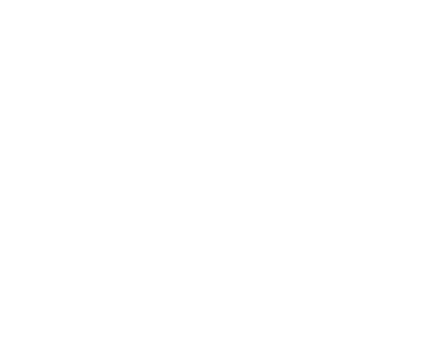 Emerging contexts post COVID
↑ patient needs + ↑ multiple / complex issues per appointment
↑ difficulty navigating the system + ↑ barriers to accessing care 
↓ self-advocacy for the most vulnerable
↓ GP capacity/time
↓ continuity
↑ GP anxiety, overwhelm, moral injury, burnout 
↑ patient dissatisfaction, anxiety, confusion, distress
↑ risk of oversights, errors, inadequate care
 Potential magnification of inverse care law
…..
How can Care Coordinators add value
Improved personalised care + self advocacy
Improved continuity + point of contact
Improved communication + coordination
More efficient/appropriate use of appointments
↑ clinician time + capacity (+ ↓ overwhelm)
↓ risk of oversights
↓ health inequality
……..
CC experience and needs survey results
Top line results
Relatively new workforce, although some have vast knowledge in primary care or community facing roles

Varied role – multiple site working, diverse range of tasks, population need driven

Only 50% received induction and it often was not comprehensive. Experience of supervision varied 

Things that are going well: relationships across the system, supporting patients, specific project work, learning about areas of patient need

A package of training is needed: role clarity and boundaries, personalised care, clinical conditions/case loads, IT and ehr systems, referral pathways and GP systems
What helps
Meaningful induction, training & supervision (which includes clinicians too)
Aligning role to GPs (and engaging GPs early)
Holding own caseload & training on clinical system early (incl. searches, templates, coding)
Facilitating connections with MDT
Starting with one clinical area to help build expertise then developing
Regular reviews so role can evolve/adapt
Creativity
Care Coordinator work example
Aiden Wickham – Care Coordinator for North Lambeth PCN

Patient cohort, caseload and health inequalities
Working with a social prescriber
Project work: Digital exclusion, multiple long-term conditions
Health inequalities, inequities and primary care
Over 80% of health outcomes are socially determined   
Health inequities: systematic, avoidable and unfair differences in mental or physical health between groups of people   
Health disparities are widening in the UK- highest in London   
COVID-19: vital community health function of general practice (RCGP) 
Tackling Neighbourhood Health Inequalities Supplementary Guidance for PCNs- Feb 2022 
The exceptional potential of PCNs- “anchor institutions”
Address and optimise individual and population health outcomes
Drive engagement between primary care and communities
Cross-sector working
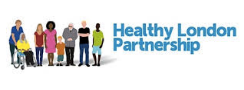 @SP_LDN
hlp.socialprescribing@nhs.net
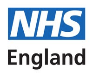 12
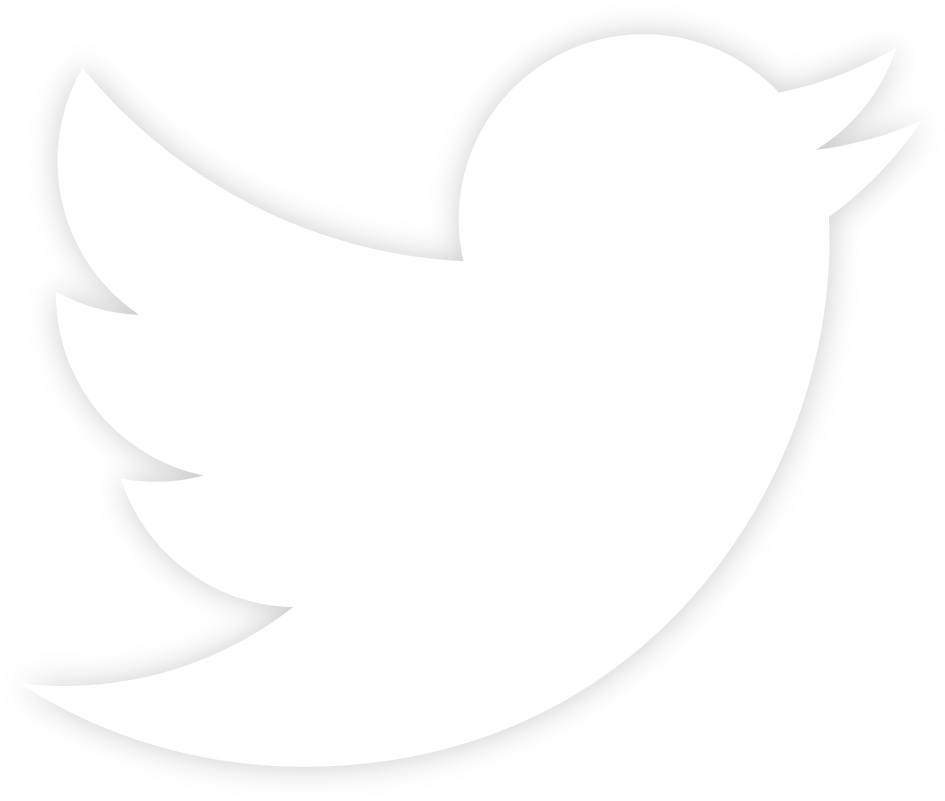 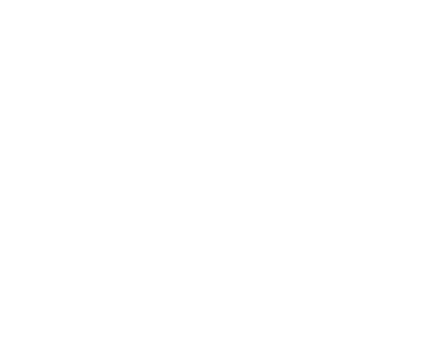 Key areas of health disparities
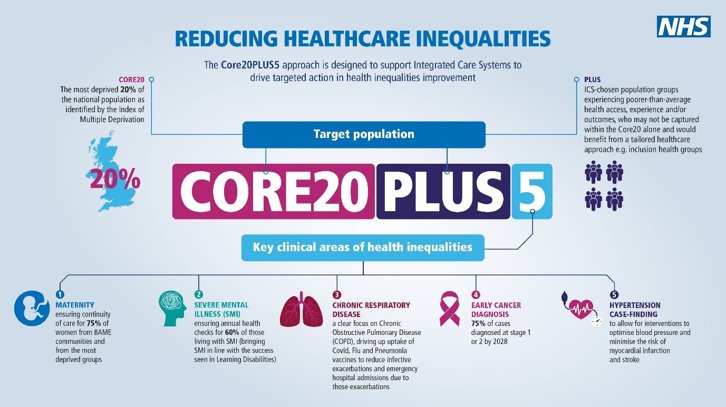 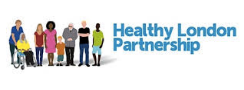 @SP_LDN
hlp.socialprescribing@nhs.net
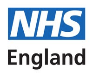 13
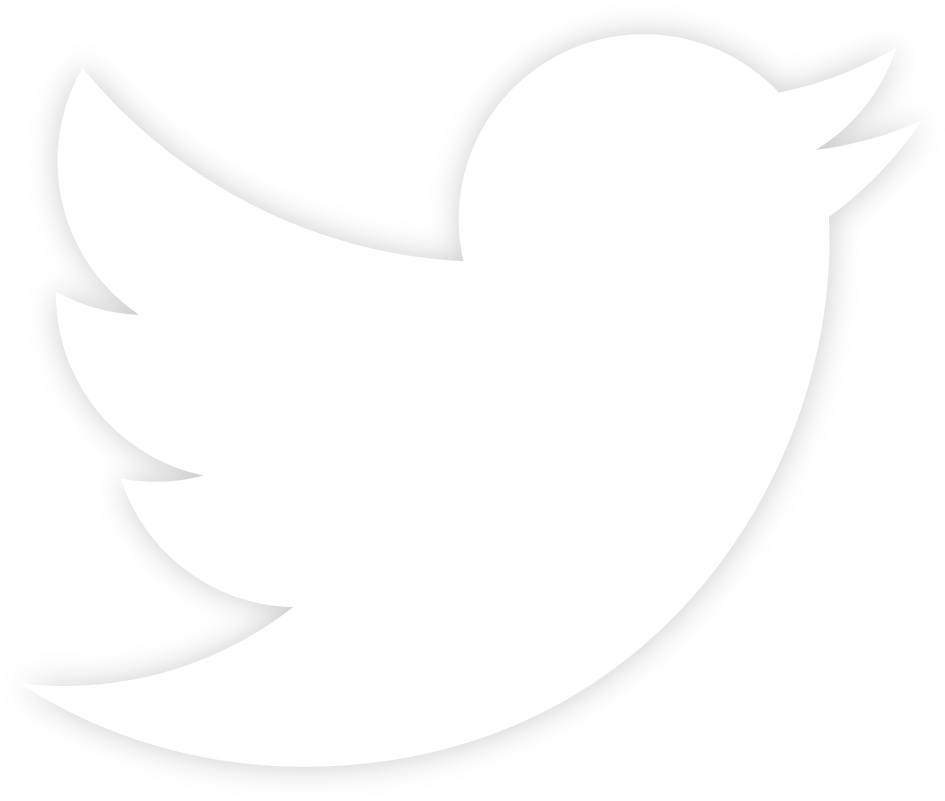 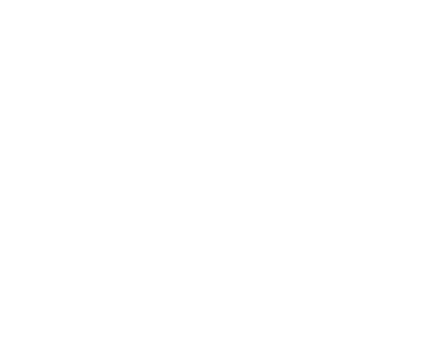 How can CCs be used to address health inequalities?
Sources of data/ insights: 
PHE Fingertips
Integrated Care Systems Dashboard
Audit
QOF outcomes
Outreach engagement- community intelligence
MDTs
Understanding local data
Demographics & population segmentation
Clinical outcomes/experience/access
Needs and gaps analysis + engagement
PCN Inclusion Health toolkit


Working with under-served groups
Proactive case finding: identify high risk groups
Assisting with overcoming access barriers
Continuity and joined up care- individual/practice/PCN level
Community development and building trusting relations and connections
Empower self-supported management-> control and choice, care planning, peer support, courses
Access to high quality health literature that is relevant and comprehensible
Support with addressing wider determinants of health: training, employment, access to benefits
Access to PHBs where appropriate
Building local relations
Trust/CCG/local Public Health team
VCSE sector engagement/community and faith leaders
PCNs as anchor institutions in the community
“Help focus delivery of the Comprehensive Model for Personalised Care to reflect local priorities, health inequalities or population health management stratification”
National data sources
NWL
Hammersmith & Fulham -  joining up the dots with care homes and care from multiple services, collaborating on weekly frailty MDTs and coordinating actions from this
Harrow - organising/facilitating Long Covid clinics- searching patients then working alongside HWBC and GP -> referral pathways/peer support/good outcomes for patients
Sphere PCN (Harrow) – SMI patient register- EMIS template for health checks, ensure they see nurse/GP for clinical part on same day so it is streamlined, starting of frailty network in the surgery.
NCL
Barnet - targeting at-risk patients and high-risk cohorts pre-diabetes patients, LD, weight management, LTC care navigation, and working as one team with PC ARRS- anxiety/housing -> SPLWs, motivation/behaviour change -> HWBCs 
Home visits with GPs; work with complex care/housebound patients; raise any safeguarding issues. 
SMI patients, vaccines, high risk drug monitoring, running care home MDTs, cancer safety reports, blood pressure at home, working with pharmacists on QOF
Camden – Age UK employed; attend peer support alongside SPLWs and workshops 
Haringey – homeless health specific care navigators, bridge gap between primary care and this community
NEL
Wanstead and Woodford PCN - working on coordinating care of SPLWs patients e.g. calling hospitals. But only work at surgeries on given days which can delay them actioning anything. Used differently e.g. practices have asked CC to do filing and haven’t referred onto LW
Barking and Dagenham North PCN – care plans, review A&E discharges, look for trends and opportunities for early intervention, digital weight management referrals, flu/vaccine call and recall, project improving safeguarding referrals across professionals
SWL
Merton - home visits for patients not engaging with healthcare services
Balham, Tooting, Furzedown & others - case finding for blood pressure patients for HWBC and discuss patients; varies between each practice​; work closely with HWBC because share an office once
Sutton - Moving from NHS to Neighbourhood Model- wrap around care to neighbourhood around community assets- ARRS roles work around this neighbourhood model, developing health champions, regular meetings with SPLWs and HWBC; CCs currently involved more with vaccination, MDT, cancer, merging in PC teams in neighbourhood working with partners in the community, underserved groups-; build relations, work with communities, team building; highlighting areas of inequality which are not captured in the data
Wallington - proactive outreach with under-served patients who are not engaging with services
SEL
Streatham -  take most of the admin burden; act as main point of contact for patients with complex needs or who interact with the practice a lot (opportunistic case management); attend monthly meetings to develop skill sets
Lambeth - working across different patient cohorts identified by GPs, facilitating CYP MDT with secondary care; digital champions programme to tackle digital exclusion; few hours each week doing community work; setting up classes, staying well MH MDT with SLaM, multiple LTCs project
Lewisham - health inequalities lead, community engagement, multi-sectoral forum;  health check call and recall – order by risk of health inequalities – had a high acceptance and attendance rate (translator used which made it really successful); starting project on inclusion health groups – using 300 EMIS codes – highlight risk of health inequalities
Outside London
Barnsley
Contact patients DNA smear/FIT- trained in coaching and encourage patients to attend appointment
Relationship with care homes – direct contact, risk of becoming frail/EoL  and appropriate referral
Trained in personalised care plan – in Barnsley 100% care plans complete
Key messages
CCs are not glorified administrators!
Know your local population
Who they are, what are local needs and priorities	
Understand the different sources of data including community intelligence

Build relationships with local communities
Stakeholder engagement
Multi-sectoral PCN/borough forum

Co-production and embedding CCs
Practice – frequent attendees, complex needs
PCN MDTs- coordinating, action plan
Neighbourhood/community teams- outreach support, building relations, gathering intelligence to co-produce more appropriate and accessible services
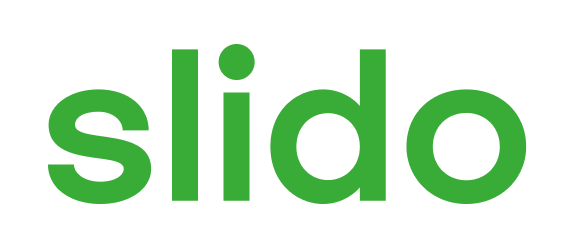 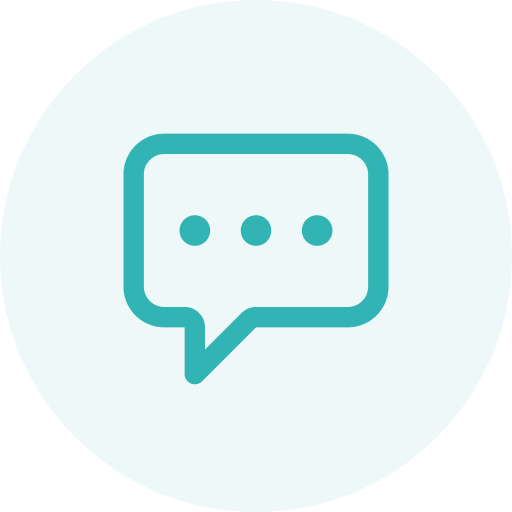 What are the main challenges to embedding care coordinators?
ⓘ Start presenting to display the poll results on this slide.
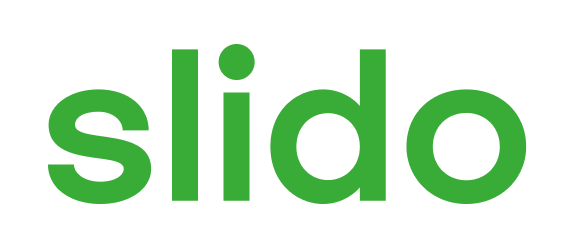 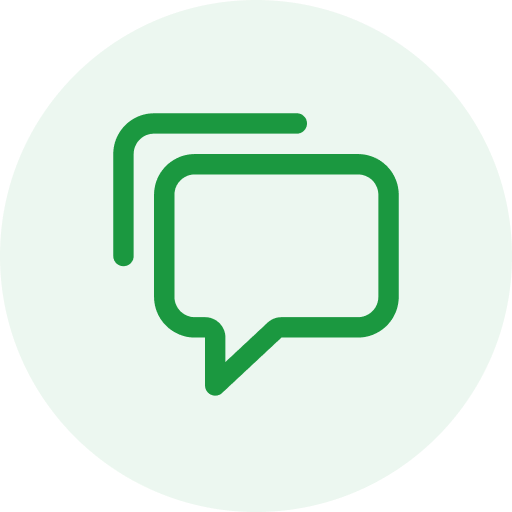 Audience Q&A Session
ⓘ Start presenting to display the audience questions on this slide.
The PCN advisor offer (1)
Our offer of support: 
Pan London,  the PCN Advisors aim to:
Develop a network of people across the capital to connect to build sustainable models of good practice - you are all the pioneers in this forward thinking and evolving field after all! 
Collate, make sense of and share case studies and resources useful to this work 
Complement local efforts to support the embedding of the three roles
 
This will be delivered through the following: 
A monthly, pan London ‘Connect and Share’ session for those that employ and/or are looking to embed the three personalised care roles in their PCN: themed and open sessions with presentations of good practice case studies across London plus time for Q&A and discussion.  
Thu 18th November 12.30pm: Embedding the three personalised care roles. RECORDING HERE
Thu 13th Jan 2022, 12.30pm: Open session (workshop) exploring different ways personalised care roles can support primary care and communities at this time: Slides here TBC
Feb 2022: Spotlight on Care Coordinators and how best to use them (Wed 16th Feb 3pm); 
Mar 2022:  Spotlight on Health and Wellbeing Coaches and how best to use them (Thur 24th March 12:30pm) 
Apr 2022: Showcase of personalised care roles tackling health inequalities in London (TBC)
The PCN advisor offer (2)
1-1 support – every Wednesday there will be 30 minute slots available to….
Ask questions, explore challenges, think through strategies to use the personalised care roles, get advice on resources or peers to connect with.
Book in via the following link: https://calendly.com/pcn-advisors-london/30min.  

Available to present at meetings: The PCN advisors can come and speak at PCN or CCG meetings with CDs, PCN or ARRS managers on topics such as embedding the personalised care roles, social prescribing, how the roles can tackle health inequalities. Email us: hlp.socialprescribing@nhs.net

WhatsApp group for those that employ and/or are looking to embed the three personalised care roles in their work to connect with each other informally. We have set this up and trial and see if it is useful. We’re open to suggestions on alternatives but for now you can join the group. Use this THIS LINK to add your details and access the group.

We also hope to : 
Send a monthly email with updates, resources, answers to common questions being asked, useful events and so on 
Communicate challenges up to NHSE and the wider system, developing ideas for projects that might usefully mitigate some of these challenges 
Co-produced PCN toolkit & FAQ Guide including useful case studies
Resources
Understanding the care coordinator role:
HEE overview of role competencies and training needs for care coordinators
Future NHS Care Coordinator platform – a wealth of resources to induct care coordinators
3 minute video on Care Coordinators in primary care
MDT guide on how CC’s can facilitate MDTs – left below
PPT – how CCs fits within primary care (including checklist for developing the roles) – right below
Other resources

Events and best practice
National Care Coordinator conference – 23rd March – Sign up here
National care coordinator webinar library
Examples of work
Example EMIS template and coding guidance for CCs
CC case studies
Recruiting and guiding CCs
Training (e-learning courses) to share with your CCs
Welcome pack for CCs
Sample job advert to recruit CCs
Link for care coordinators to sign up to regional peer support
Supportive Self-Management: key resources
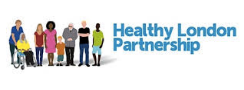 @SP_LDN
hlp.socialprescribing@nhs.net
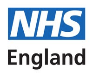 28
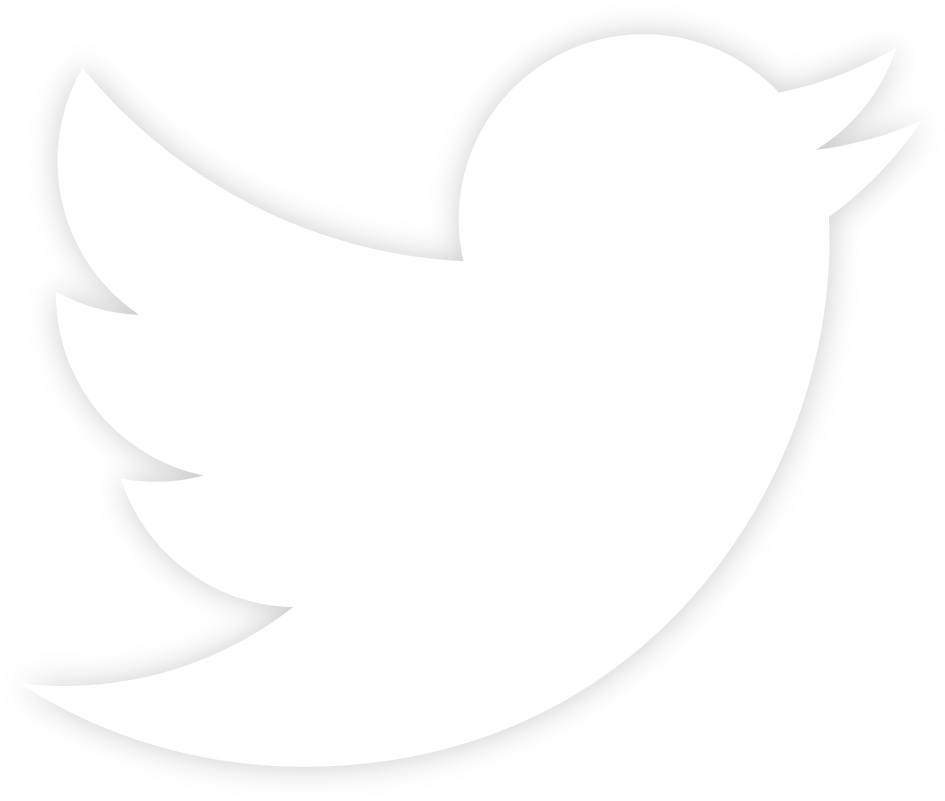 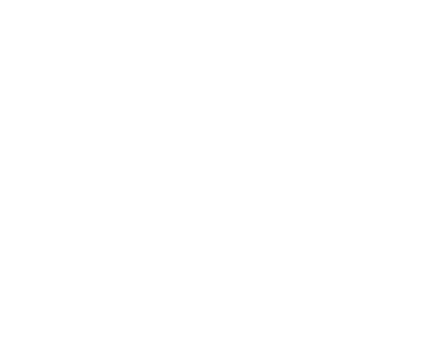 Social prescribing and personalised care: key resources
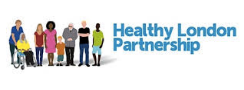 @SP_LDN
hlp.socialprescribing@nhs.net
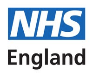 29
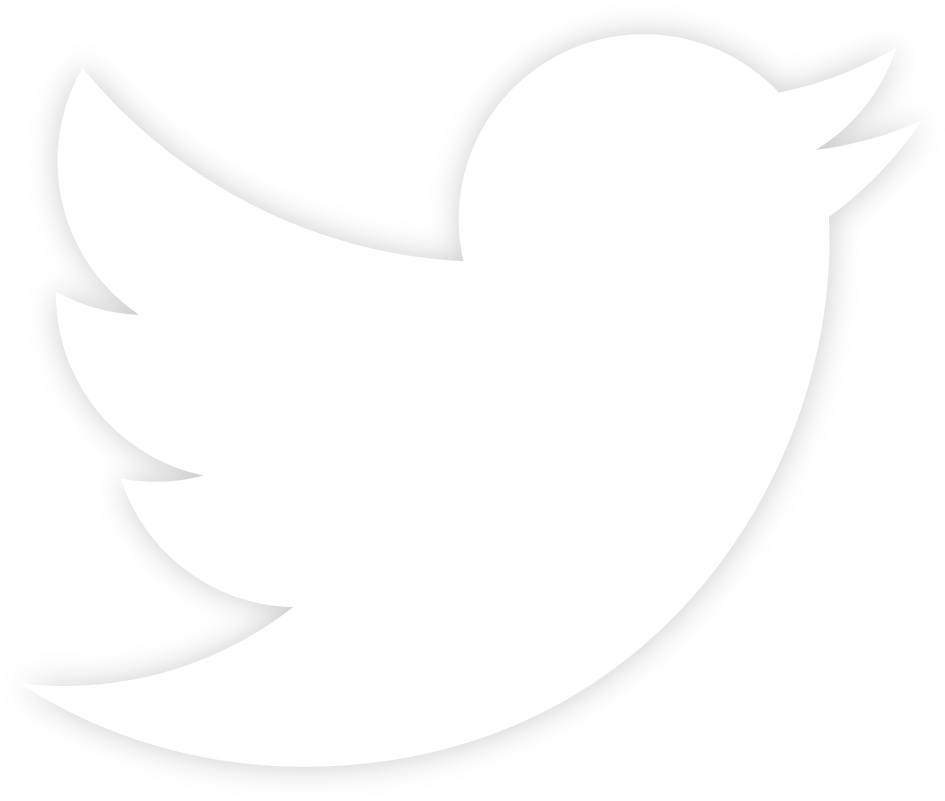 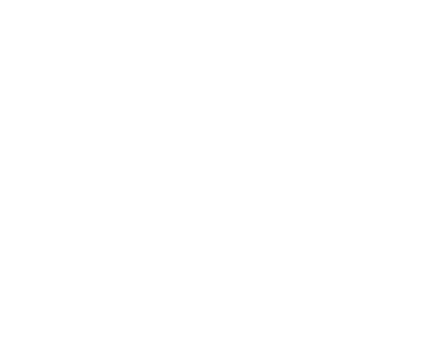